МБДОУ №10 «Ветерок» г. Калуги, НСП «Малыш»
Власова Я.В.
Кузькина А.В.
2021г.
Как на масленой неделе
Из печи блины летели!
С пылу, с жару, из печи,
Все румяны, горячи!
Масленица, угощай!
Всем блиночков подавай.
С пылу, с жару - разбирайте!
Похвалить не забывайте.
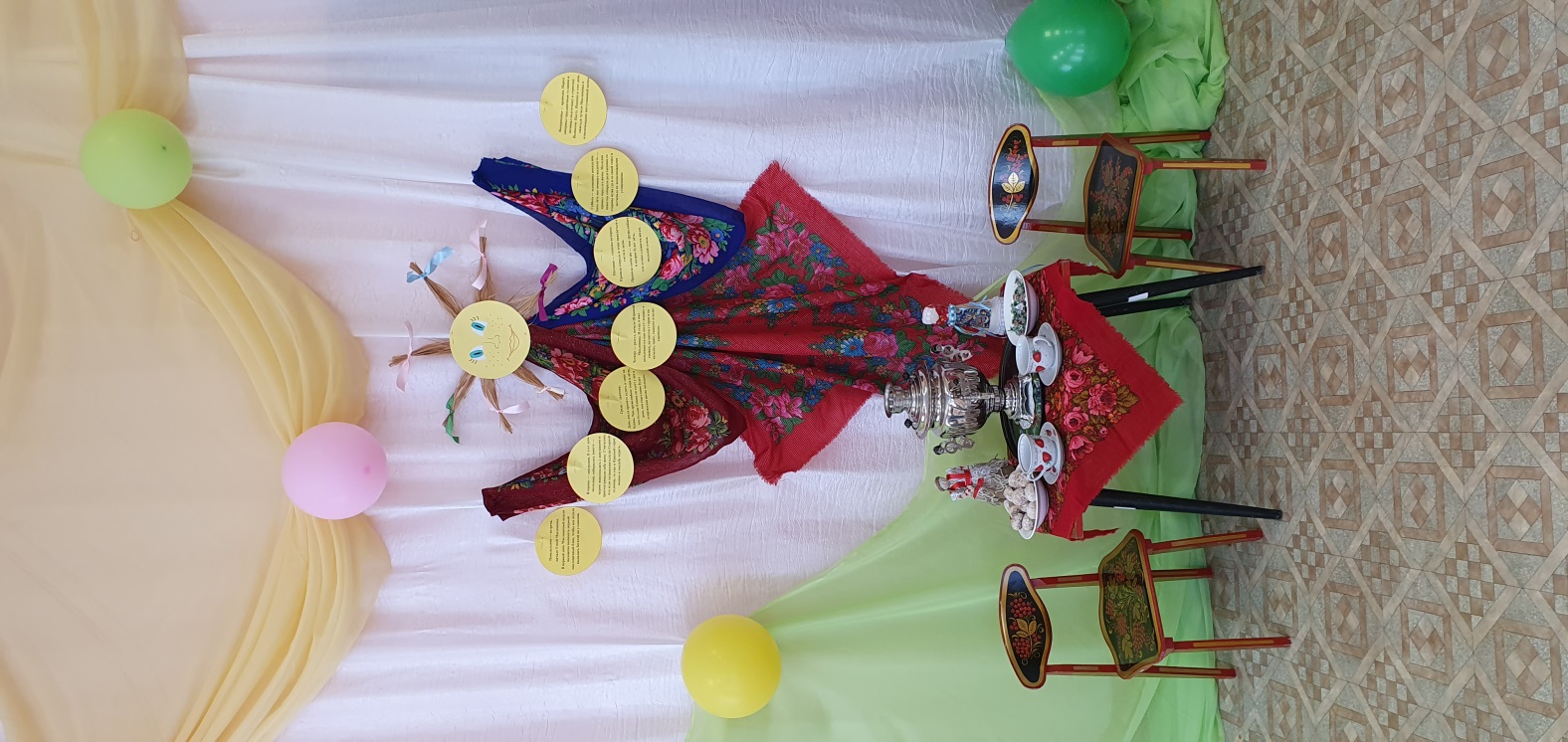 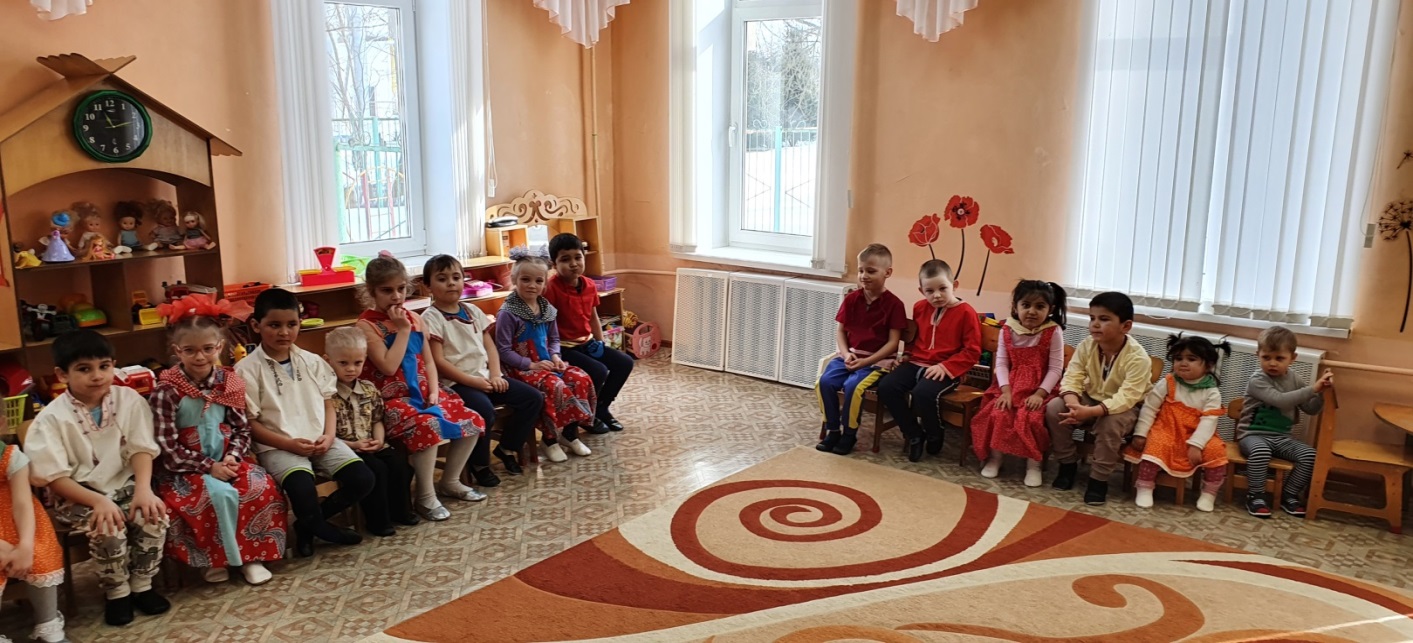 Масленицу провожаем, света, солнца ожидаем!
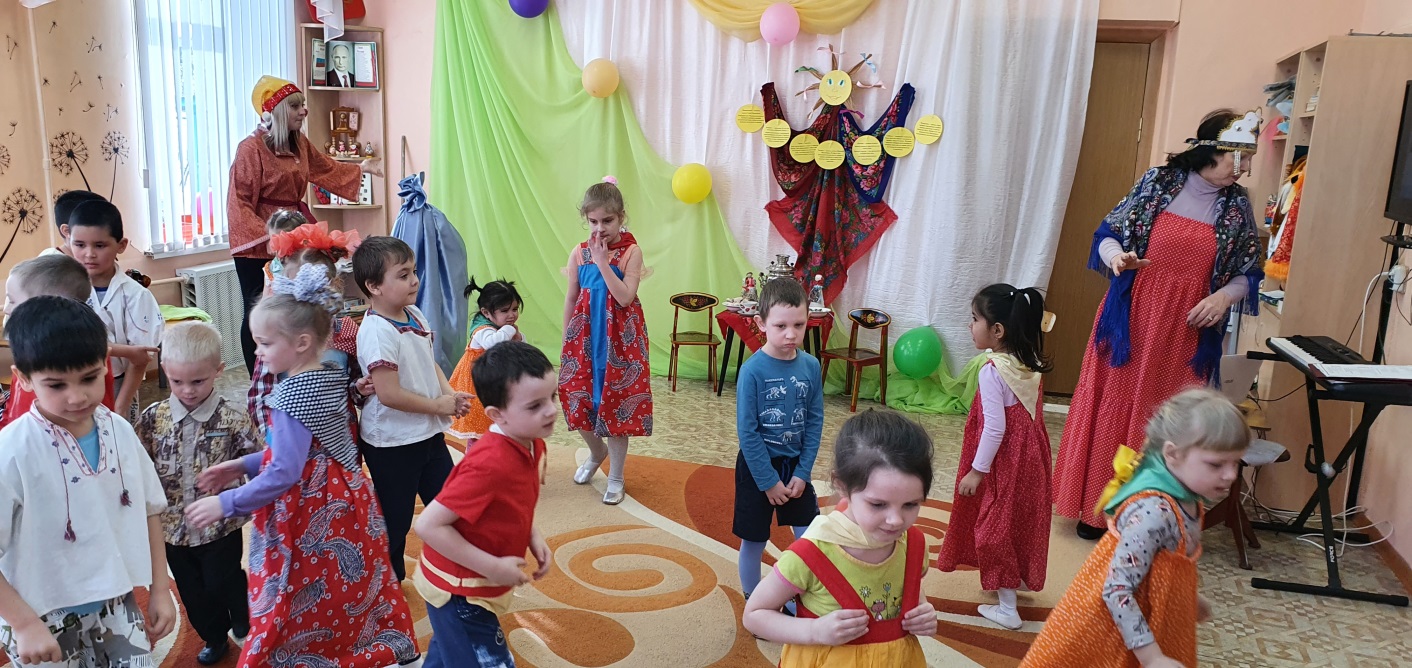 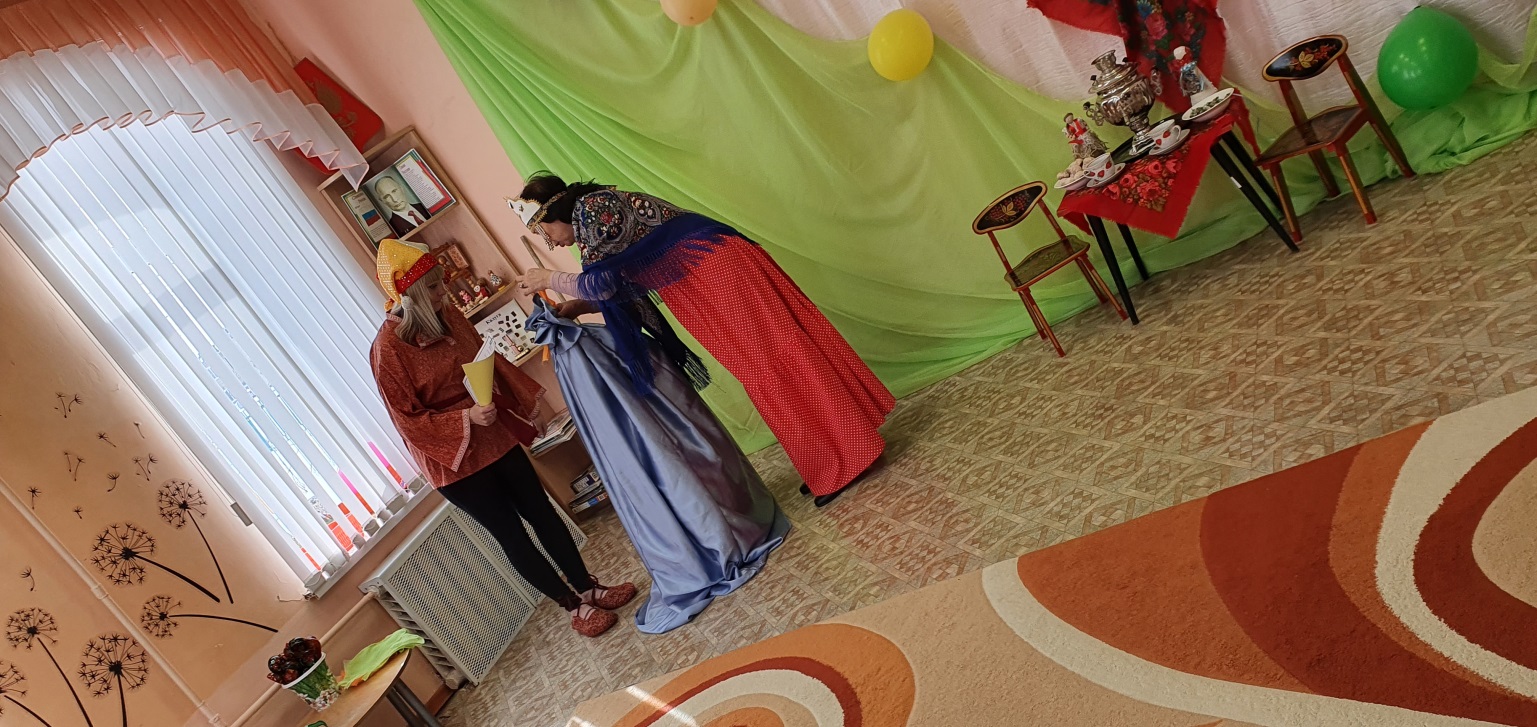 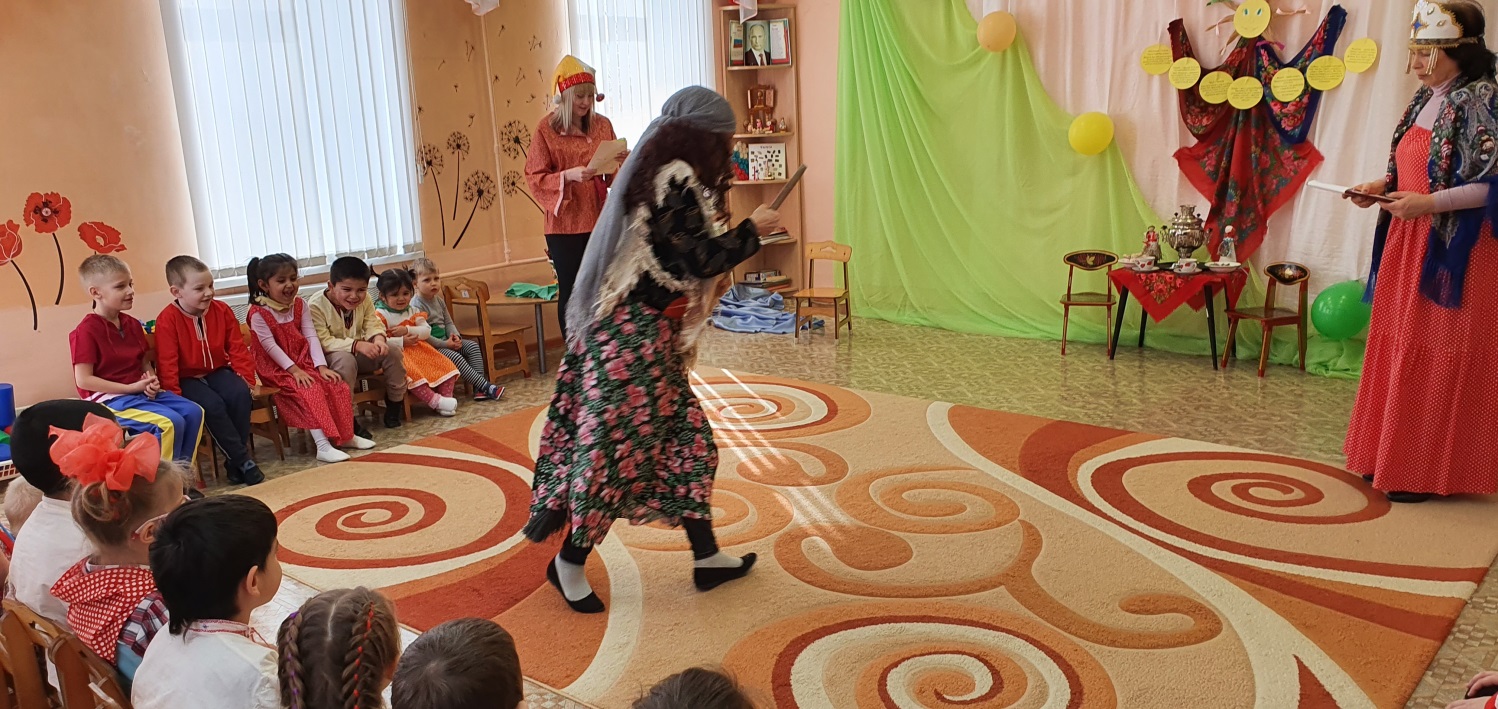 Песни пели и играли,Зиму дружно провожали!
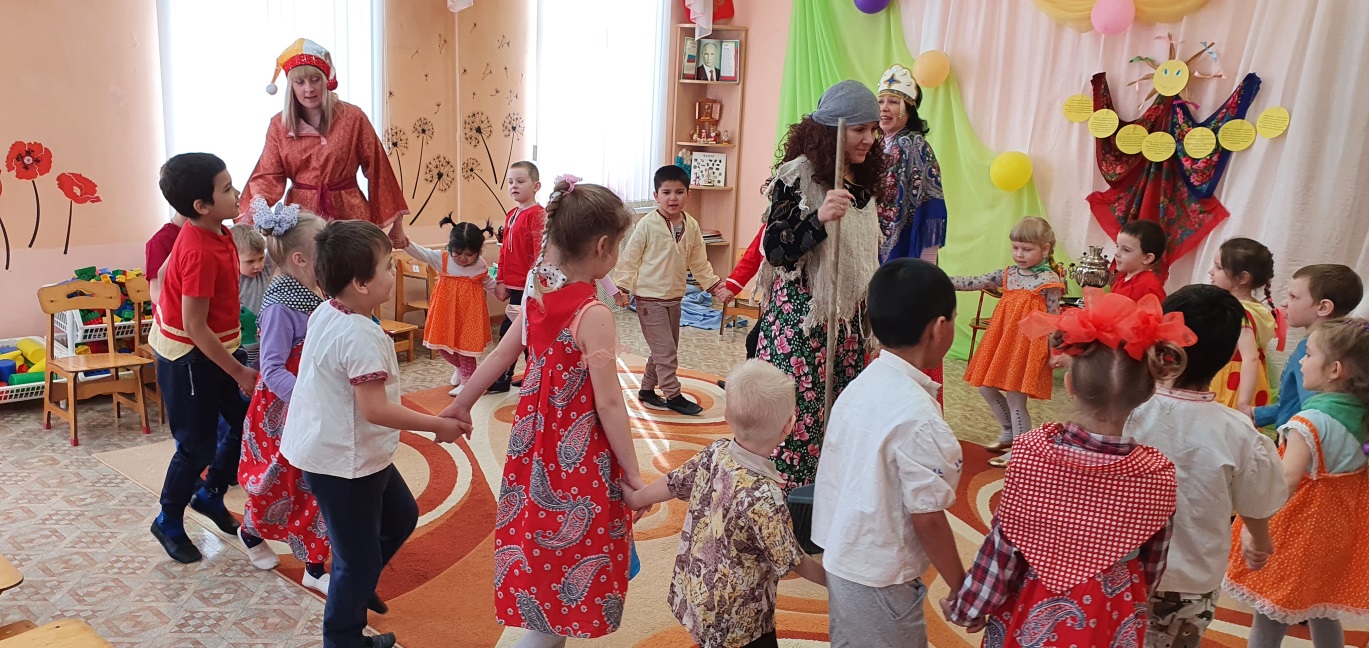 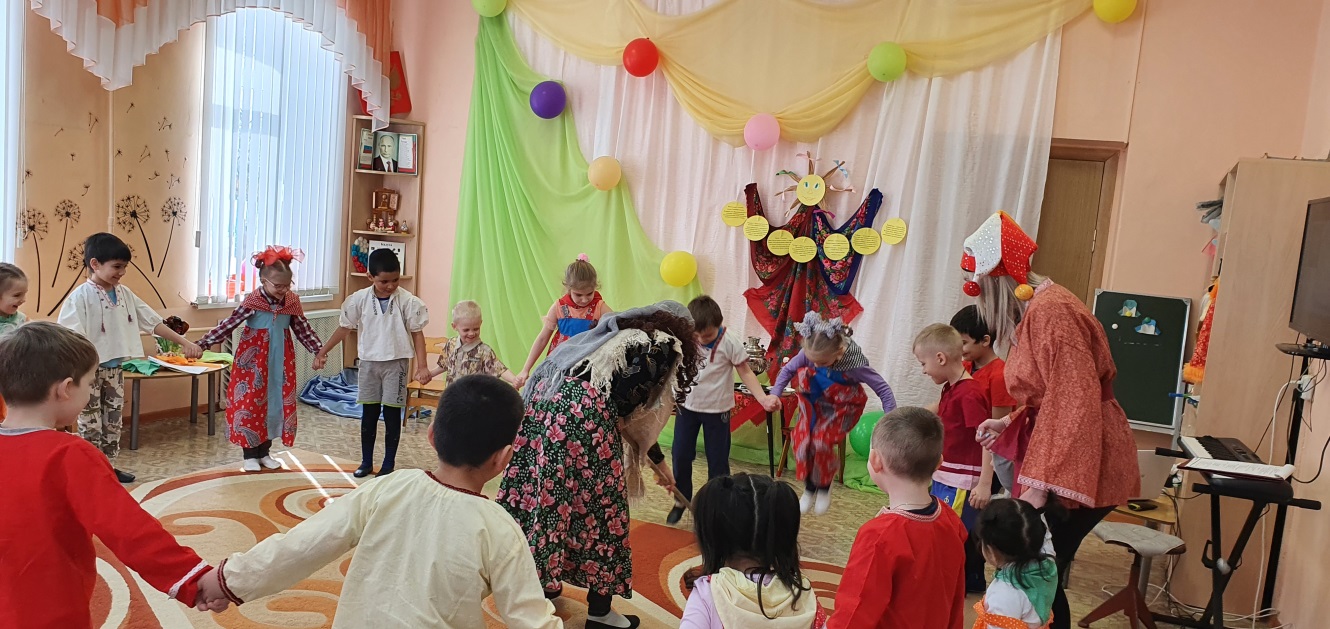 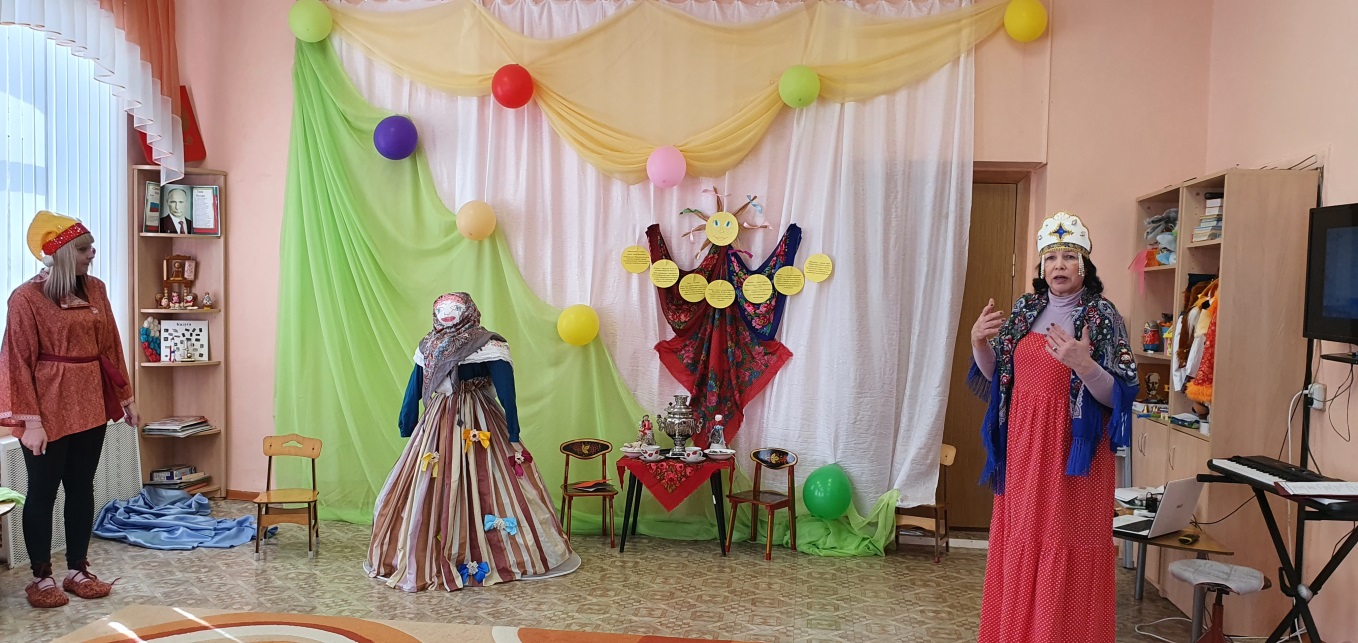 С Масленицей поздравляем!Счастья и добра желаем!
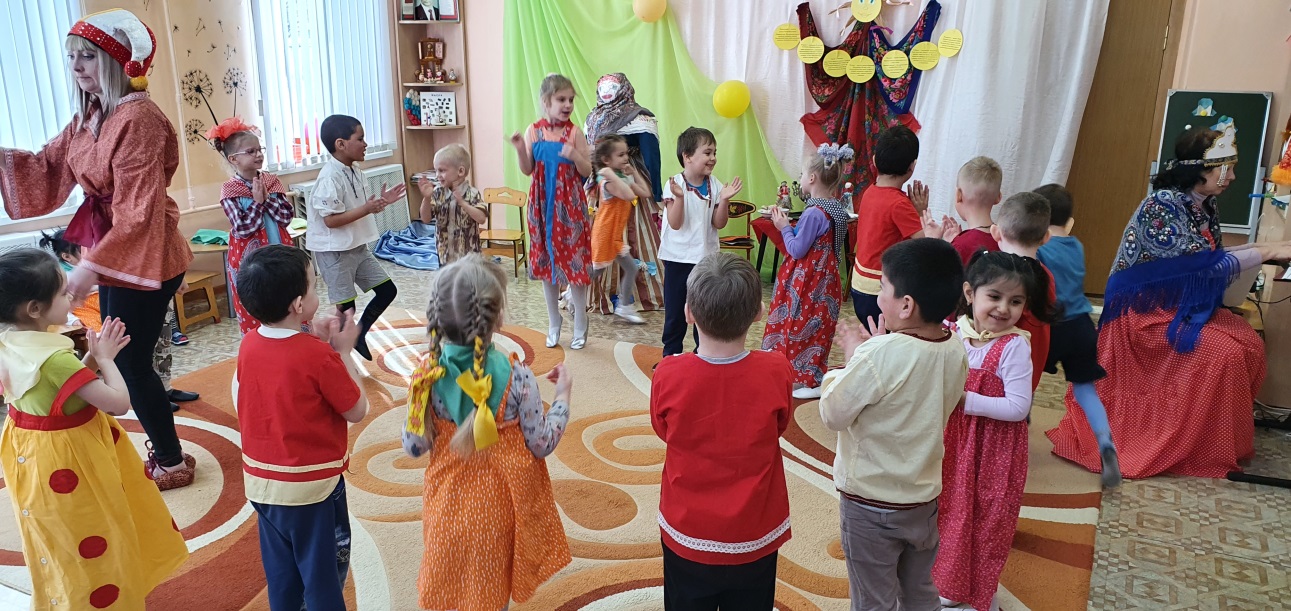 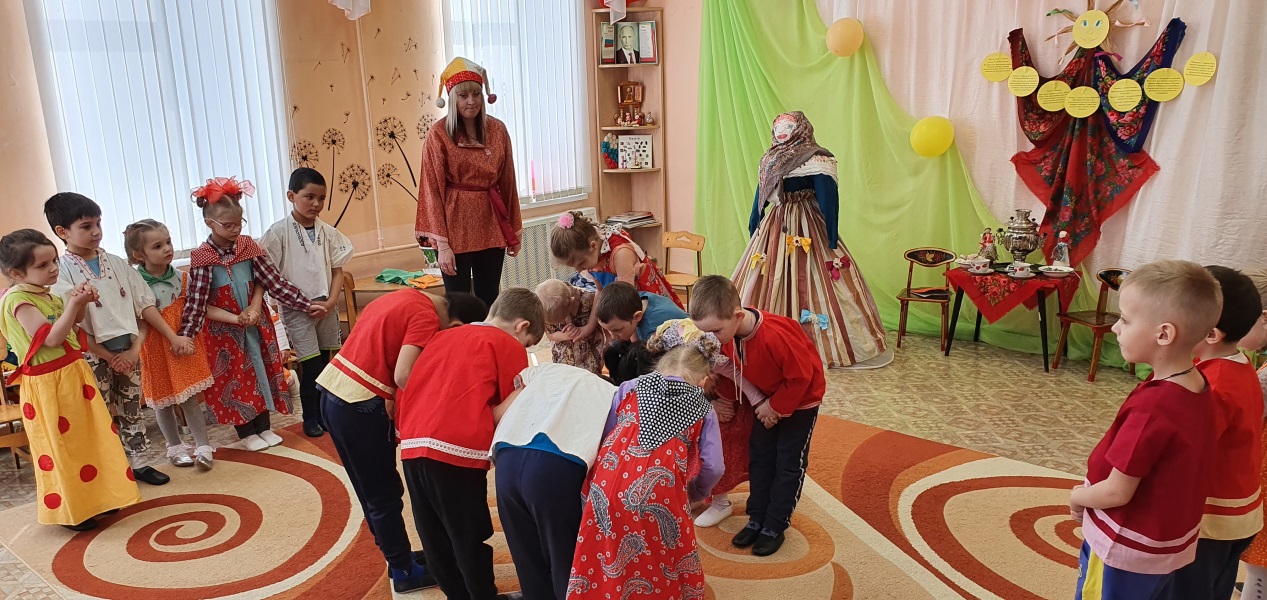 Озорной, веселый праздник, Солнца возрождение,Вам – удачи, море счастья,Наши поздравления!
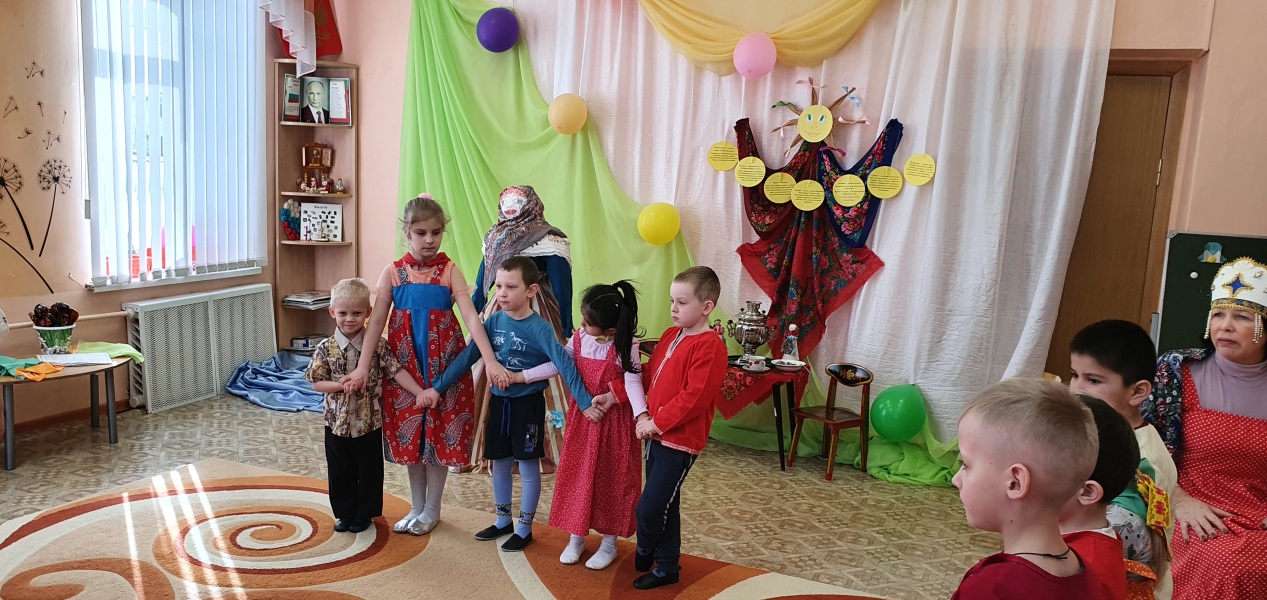 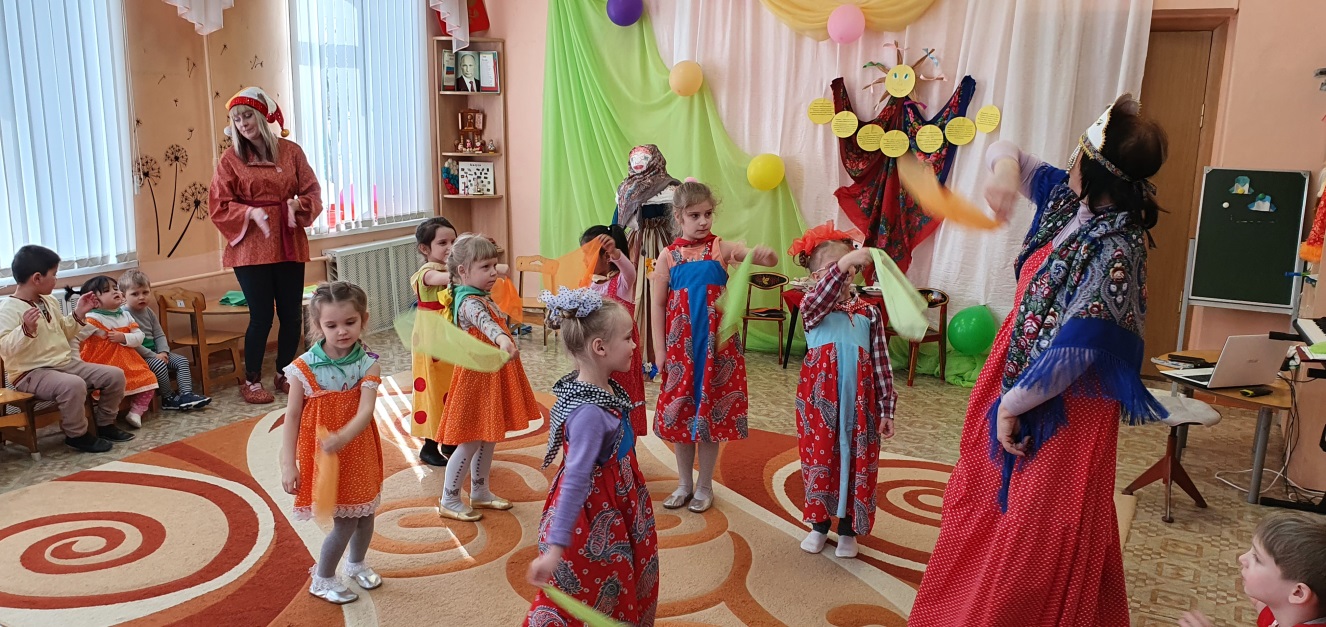 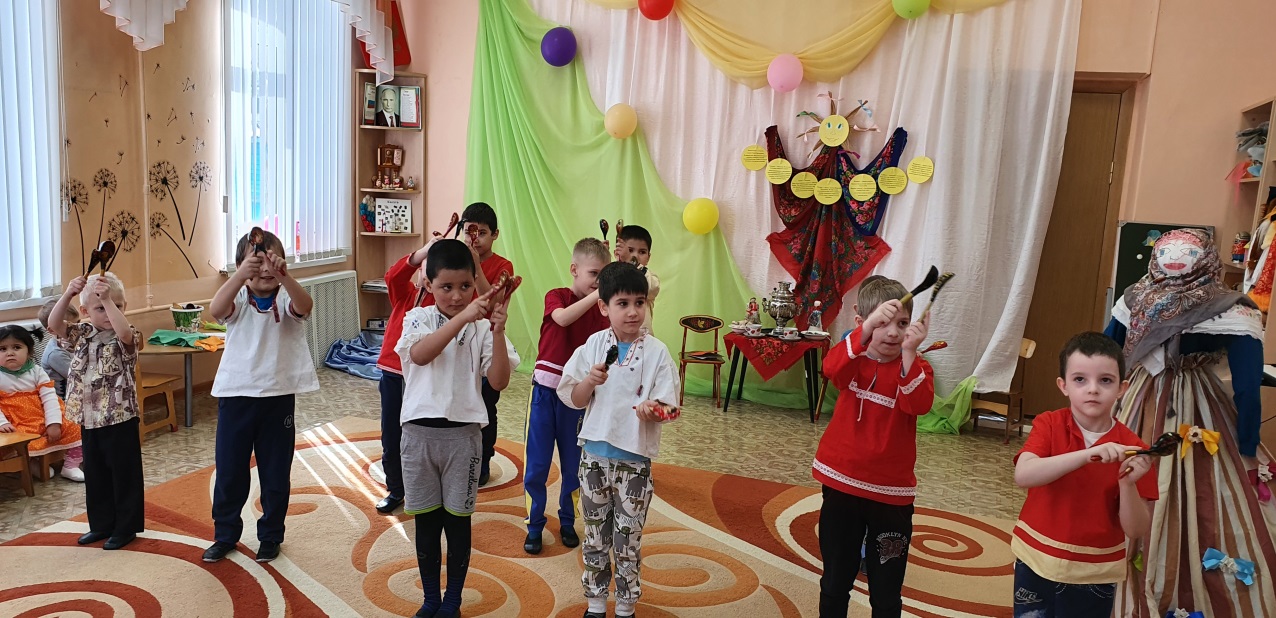 Дни последние зимаДоживает не одна:Мы её все провожаем,Отдохнуть годок желаем!
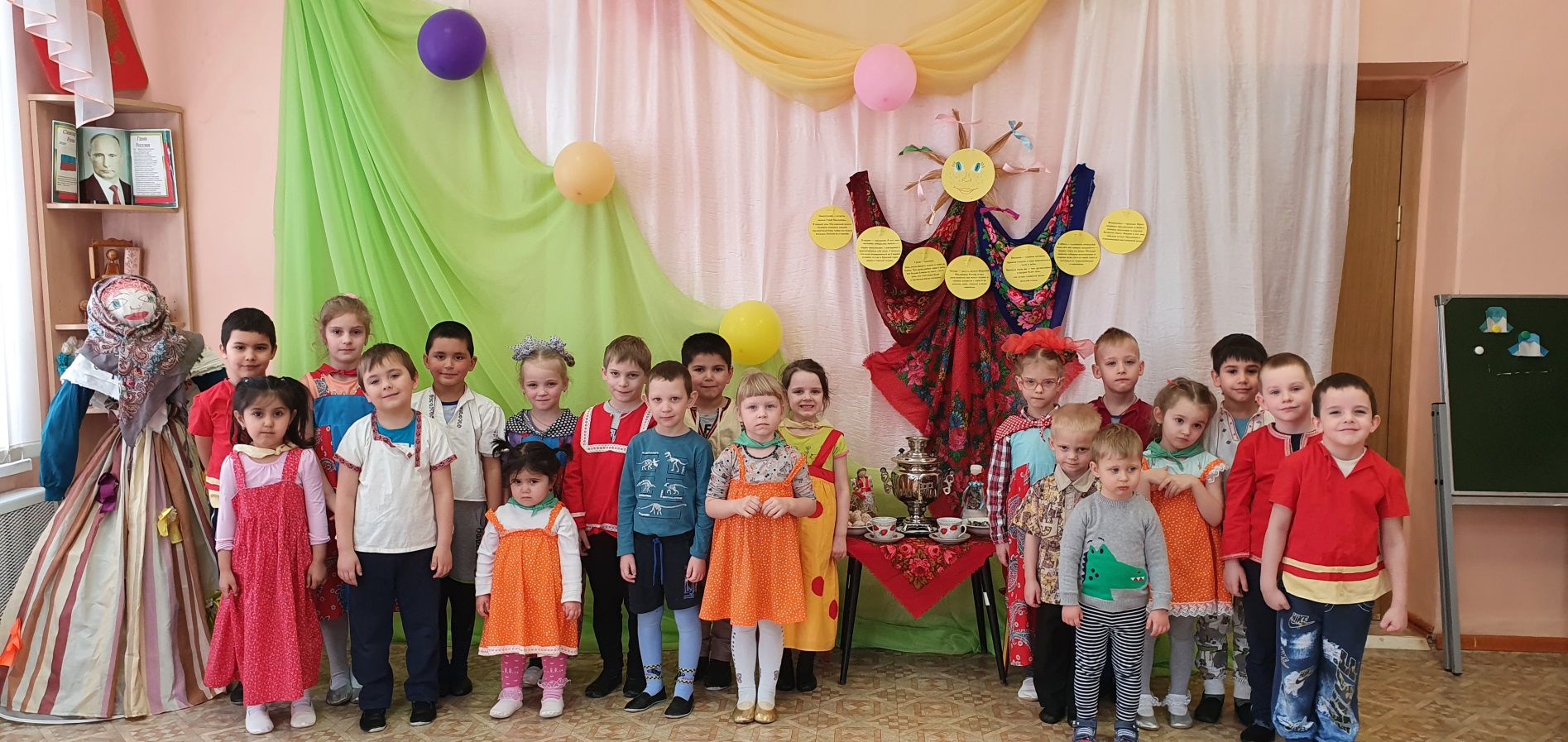 Спасибо за внимание!